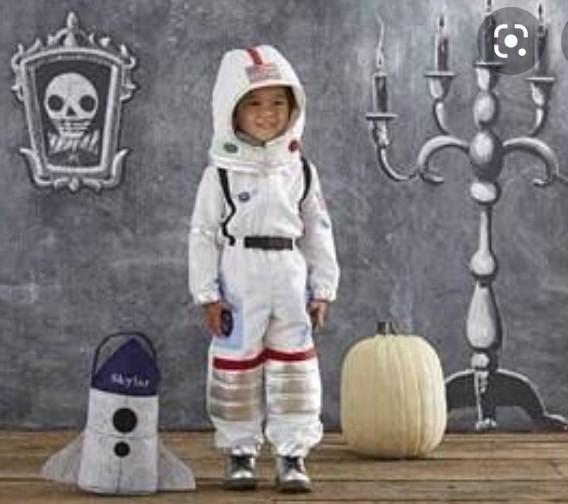 CHİLDHOOD DREAMS
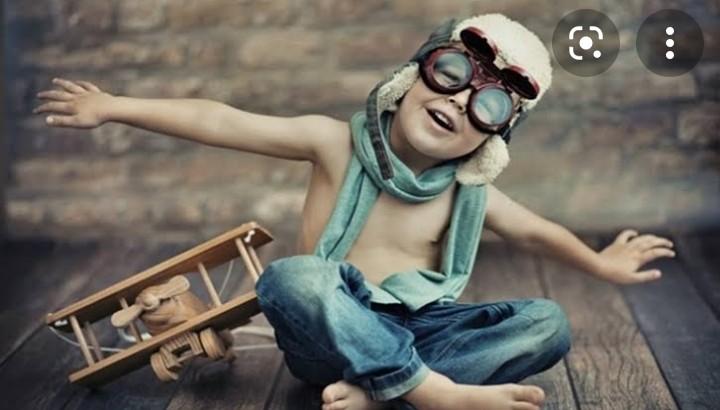 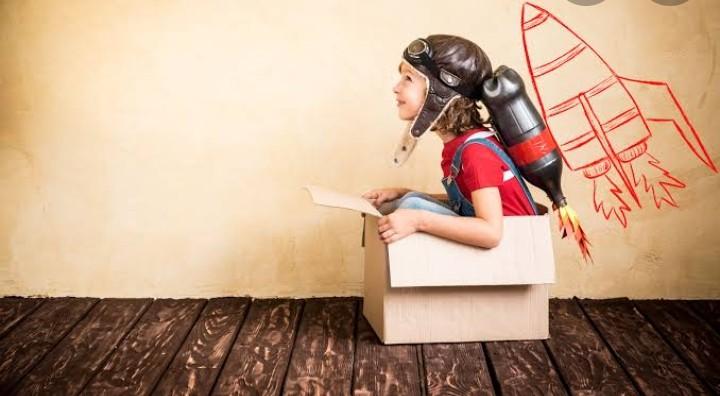 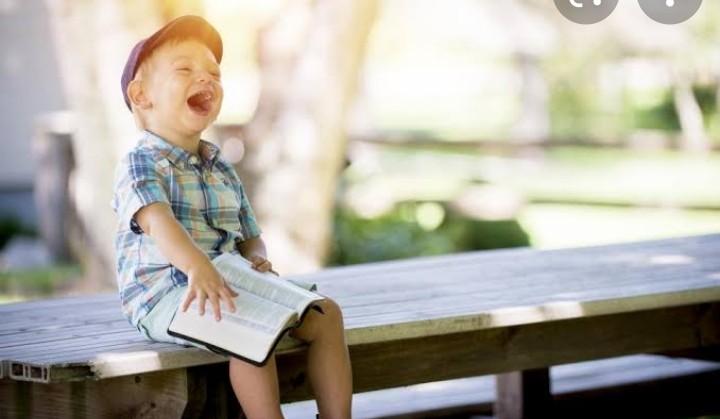 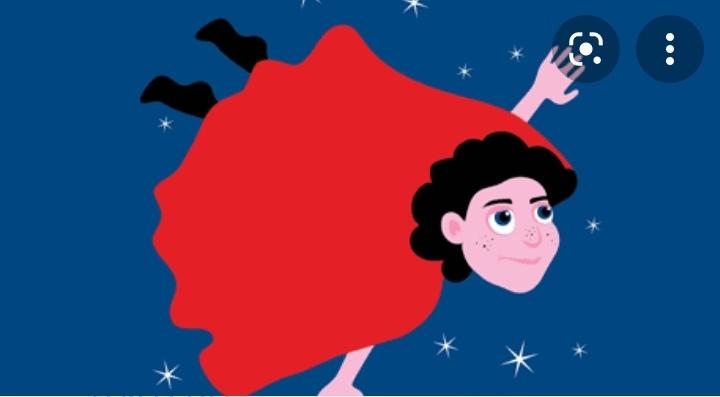 to be famous
to fly
To go to space
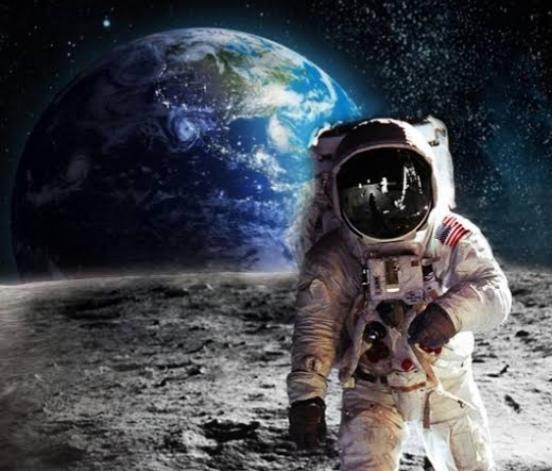 MUSEUM TYPES
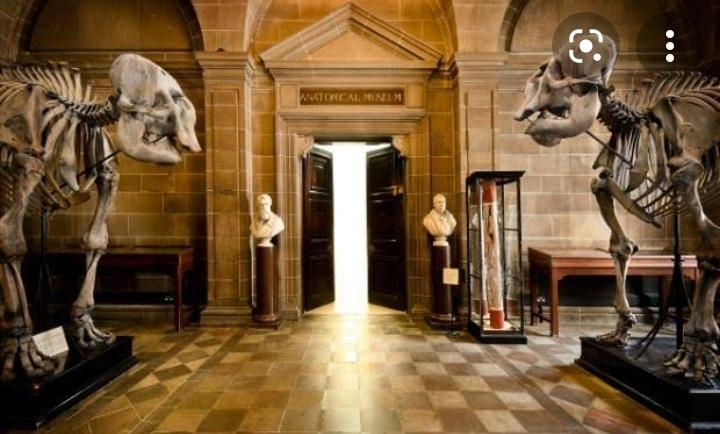 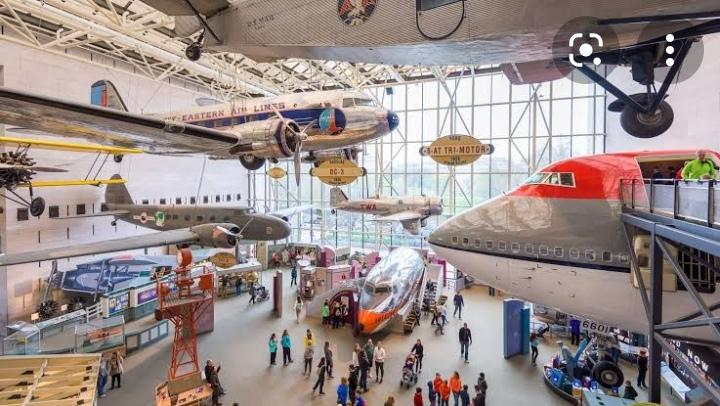 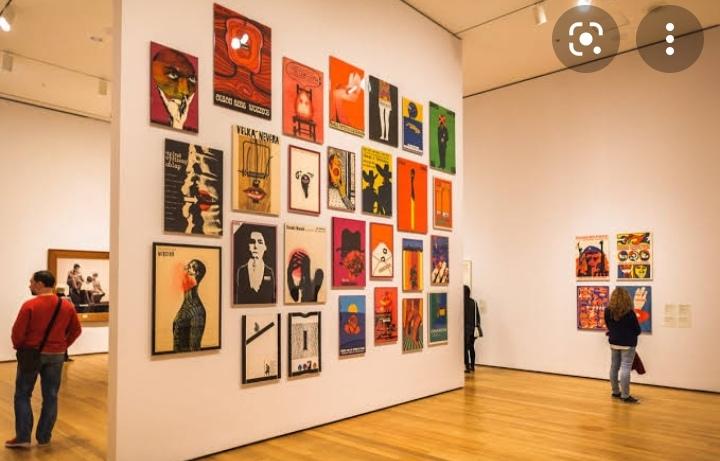 Space museum
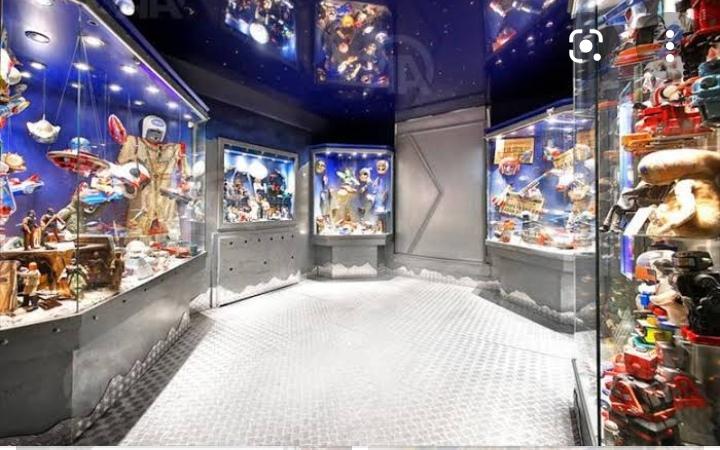 Art museum
Toy museum
Opera singer 
Mathematician
Archaeologist 
Violinist
Architect
Specialist
Founder 
Curator
Donation
Exhibition 
Archives 
Sculptor 
Queue
Danger 
Crew
Explosion
Plane
Motorbike
Survive 
Braveheart
Shuttle
Ordinary
Diligent
Gifted 
Big-hearted
Privileged
Memorable
MERVE AVCI



BENİ DİNLEDİĞİNİZ İÇİN TEŞEKKÜR EDERİM 🙂